Reported Speech
Direct speech is uttering the same words by the speaker himself. It is distinguished by being placed between inverted commas and the use of First Person Pronouns (I, we). For instance:
1-He said “I will study English Grammar.”
2-We say “ We are ready for the match.”
        Here in these two direct speech examples, we notice the use of “I, We” and the inverted commas.
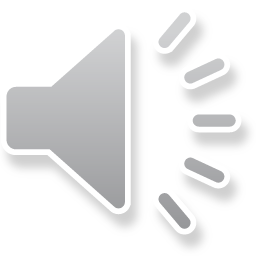 Reported “Indirect” speech conveys the same meaning intended by the speaker, but not necessarily the exact “same” words, and that requires some essential changes. In changing from direct into indirect, attention should be given to the type of sentence we are changing:
A-A Statement        B-A Question         C-A Command
Before dealing with these types, we should pay attention to the following:
The sentence is made of two parts in which there are two verbs. The first verb is called “Saying verb” and the other is the main or answer verb.
تتكون الجملة من جزئين فيهما فعلان. الاول يسمى «فعل القول» اما الثاني فيسمى الرئيسي او فعل جواب القول. فمثلا في الجملة التالية:
1-He says “I can get a high mark.”
Say هو فعل القول اما الفعل الثاني داخل علامات الاقتباس فهو الفعل الرئيسي
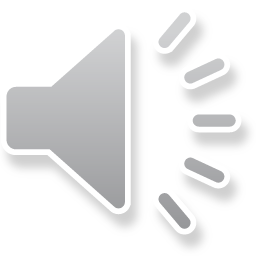 -The following words in Direct speech should be changed as follows if 
we turn the sentence into Indirect speech
الكلمات التالية يجب تغييرها كما يلي في حالة تحويل الجملة الى الكلام غير المباشر:
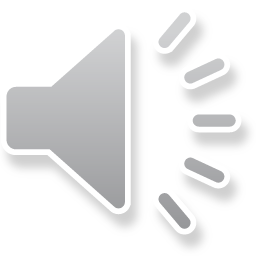 Pay attention to the following examples:
2-She says “I will meet John here tomorrow”. (Direct)
-She says that she will meet John there the next day.(Indirect)
3-They sais to Ali “We helped you last week in this work.” (Direct)
-They told Ali that they helped him the previous week in that work. (Indirect).